İÇİNDEKİLER
1.	Hasta dosyalarının kapsamı
2.	Hasta dosyasının tanımı
3.	Hasta dosyası oluşturulurken dikkat edilmesi gerekenler
4.	Vekil dosyanın tanımı
5.	Hemşirelik kayıtları
6.	Hemşirelerin tuttuğu tıbbi kayıtlar
7.	Hasta dosyalarının analizi
8.	Niceliksel analiz
İÇİNDEKİLER
9.	Niteliksel analiz
10.	Hasta dosyalarında sorumluluklar
11.	Hasta dosyasındaki formların önceliklendirilmesi
12.	Sağlık kayıtlarının niteliği
13.	Sağlık kayıtlarında düzeltme
14.	Sağlık kayıtlarında anlaşılabilirlik
15.	Sağlık kayıtlarının nakli
16.	Hasta dosyasında bulunan temel formlar
17.	Hasta dosyalarında bölümlendirme
HASTA DOSYALARININ KAPSAMI
Hastanelerde tıbbi kayıtlarla ilgili işlemlerden oluşan süreç, Hastaların girişi, 
Hastanede kalışları ve taburculuğu,
Kayıtların düzenlenmesi, saklaması 
Gerektiğinde yeniden hizmete sunulması ile ilgili işlemleri kapsamaktadır. 

Hastalara ait kayıtlar, kişisel dosyalarda saklanır.
HASTA DOSYASI
YATAKLI TEDAVİ KURUMLARI TIBBÎ KAYIT VE ARŞİV HİZMETLERİ YÖNERGESİ’NE GÖRE HASTA DOSYASI:

	Yataklı tedavi kurumlarına müracaat eden hastaların, muayene, teşhis ve tedavi evrakının muhafaza edildiği; A4 kağıdı boyutlarında, kenarlarında (EK-1) ve (EK-2)'de düzenlenen forma uygun renkli şeritler bulunan kartondan imal edilmiş ve iki kapaktan oluşan telli saklama aracıdır.
Hasta dosyaları kime; niçin, nerede, ne zaman ve nasıl bir hasta bakımı verildiğini içeren belgelerdir.
Herhangi bir sağlık kurumuna sağlık hizmeti almak için başvuran kişilere uygulanan, tüm tıbbi işlemlerle ilgili bilgileri,  kurumun işleyişine  uygun olarak doğru ve düzenli bir şekilde doldurulan tıbbi dokümanların oluşturduğu belge topluluğuna, hasta dosyası denir.
Sağlık kurumlarında hasta dosyalarıyla ilgili işlemler Sağlık Bakanlığı tarafından çıkarılan Yataklı Tedavi Kurumları Tıbbi Kayıt ve Arşiv Hizmetleri Yönergesi’ne göre düzenlenir.
HASTA DOSYASI ÖRNEĞİ
Ek 1 ‘de ön yüzü Ek 2'de arka yüzü verilen dosya örneğine uygun olarak aşağıda belirtilen renk kodlarına uygun renkli dosyalama sistemi oluşturulur. 
Yüzlük bölümler halinde uygulanan kodlama sisteminde onlar hanesine renk kodlanmaz.
Dosyaları zaman kaybını önleyecek şekilde ve hemen bulunmalarını kolaylaştıracak şekilde kaldırılması ve saklanması gerekir. Bunun içinde daha çok renkli dosyalama yöntemi tercih edilmektedir.
Bu yöntemde her bir renk farklı bir rakamı ifade etmektedir.

0. KIRMIZI
1. GRİ
2. MAVİ
3. TURUNCU
4. MOR
5. SİYAH
6. SARİ
7. KAHVERENGİ
8. PEMBE
9. YEŞİL
1)	Dosyanın sol kenarında dikey ve uzun olarak bulunan renkli kısım yüz binleri, alt kısımdaki üç renk ise sağdan sola on binleri, binleri ve yüzleri ifade etmektedir.

2) Örneğin (SİYAH + YEŞİL + TURUNCU + MAVİ) renkli hasta dosyası rakamsal olarak 5932XX dosya numarasına karşılık gelmektedir.
3) Ek 1 ve Ek 2'de verilen örnek dosya numarasının okunma şekli;

4) Kırmızıile yazılanlar sabit kalacak şekilde basılır.

5) Ok işareti ile gösterilenler dosyadaki renk sisteminin uygulanmasına ait ölçüleri göstermektedir.
Dosya üzerindeki yıllar;

- Hastanın ilk kez hastaneye hangi tarihte geldiğini belirlemek,

- Dosyanın aktif veya pasif durumda olduğunu anlamak üzere iki amaçla kullanılmaktadır.
6) ---- orta çizgisini (her bir yüzü A4 boyutunda olacak) göstermektedir.

7) Renkler etiket olarak basılabilir.

8)Numaralar istenirse numaratör ile basılabilir.

9) Dosyanın gizli bir yerine güvenlik bandı konularak, hastalar tarafından dışarıya çıkması önlenebilir. Bu durumda dosya teli ve güvenlik bandı için paslanmaz çelik kullanılır.
HASTA DOSYASI OLUŞTURULURKEN DİKKAT EDİLMESİ GEREKENLER
1.  Hastanın soyadı, adı, anne ve baba adları, doğum tarihi, doğum yeri dikkatlibir şekilde, titizlikle ve doğru bir şekilde saptanmalıdır.

2. Hastanın, daha önceden hastanede açılmış bir dosyanın olmadığı, hasta dosyaları arşiviyle ilişki kurularak öğrenilmelidir.
3.	Bütün formların gerekli yerlerine hastanın soyadı, adı, doğum yeri ile muayene edildiği bölümü ve o günün tarihi ile muayene edecek doktorun adı yazılmalıdır.

4. Hasta kabul kağıdına hastanın kimliği ile ilgili bütün bilgiler, doğru olarak daktilo edildikten sonra kağıdın sağ orta tarafına dosyayı açan sekreter, ad ve soyadının baş harflerini yazmalıdır.

5. İki hasta için aynı numaralı kart ve dosya açılmamalıdır.
VEKİL DOSYA
Arşivden çıkarılan dosyaların dosya izleme fişi yardımıyla takip edilmesi amacıyla asıl dosya yerine geçici olarak konan, esas dosyanın aynı boyutlarında olan dosyadır.

 	Bunlar plastiktir. Araştırma ya da başka amaçla alınan esas dosyanın aynı rengindedir
Dosyanın aslı bir poliklinik tarafından istendiği durumda sekreter dosya istek fişini doldurup arşive gönderir. 

Arşivde dosyanın yerine vekil dosya konularak esas dosya istenilen polikliniğe gönderilir. 

Başka bir poliklinik tarafından da istendiğinde vekil dosya sayesinde hangi bölümde olduğu tespit edilmiş olur.
VEKİL DOSYA ÖRNEĞİ
HEMŞİRELİK KAYITLARI
1. Hemşireye yasal dayanak sağlar.
2. Bakımın sürekliliğini sağlar.
3. Ekip içi çalışma sağlanmış olur.
4. Hemşireler arası sözlü iletişim ihtiyacı azalmış olur.
5. Hemşirelik uygulamalarının denetimi kolaylaşır.
Hemşirelerin Tuttuğu Tıbbi Kayıtlar
Hasta kabul formu,
Hemşire gözlem formu,
Hasta tanılama formu,
Hasta bireysel bakım planları 
Hasta eğitim ve taburcu notları,
Yoğun bakım, acil servis, reanimasyon vb. bölümlerine ait formlar.
HASTA DOSYALARININ ANALİZİ
Hasta dosyaları sağlık kurumlarına kabul edilen hastalara daha iyi bir bakımın verilmesini ve bu bakımın değerlendirilmesini denetlenmesini sağlayan kayıtlar olduğuna göre, bu dosyaların hastanın doktoruna ve tedavinin gerçekleşmesini sağlayan diğer sağlık çalışanlarına hastayla ilgili bütün bulgu ve gelişmeleri kapsayacak şekilde sunulması gerekir.
Tam ve düzenli hasta dosyası, iyi bir hasta bakımının yazılı ifadesidir. Hasta dosyalarından gerek hasta bakımı ve gerekse tıbbi araştırmalar yönünden daha verimli bir şekilde faydalanılması, bu dosyaların belirli bir esasa göre düzenlenmesine bağlıdır.
NİCELİKSEL ANALİZ
Hasta dosyalarının niceliksel yönden analizi, hasta dosyaları arşivindeki ilgili elemanların dosyada eksik evrak bulunmaması amacıyla yaptıkları incelemedir. 

	Taburcu olan hastaların dosyaları hasta dosyaları arşivine geldiğinde, ilgili personel, dosyada olması gereken bütün formların ve raporların bulunup bulunmadığını, olması gereken sırada olup olmadığını, doğru ve standartlara uygun olarak kaydedilip kaydedilmediğini kontrol eder, varsa eksikliklerin giderilmesini sağlar. Bu işlemler, hasta dosyaları arşivinin Eksik Dosyalar Bölümünde yapılır.
NİTELİKSEL ANALİZ
Hasta dosyalarının niteliksel yönden eksikliklerinin giderilmesi hastayı tedavi eden doktorun görevidir. Dosyanın niteliksel analizi, tıbbı kayıtların içeriğine yönelik olarak yapılan analizdir. Bu analizde;
 Tıbbi kayıtların tutarlı ve doğru olup olmadığı,
 Hastaneye yatışın uygun olup olmadığı,
 Form ve kayıtların tam olup olmadığı,
 Kararların bulgular tarafından desteklenip desteklenmediği,
 Kayıtların tam ve zamanında tutulup tutulmadığı incelenir.

Bu analizin temel amacı hasta bakım ve tedavi hizmetinin kalitesini yükseltmektir. Bu çalışmaların amir durumundaki diğer hekimler ve arşiv komitesi tarafından denetlenmesi gerekir.
HASTA DOSYALARININ SORUMLULUĞU
Başhekim öncelikli olmak üzere, başhekim ve hastane müdürü Sağlık Bakanlığı Yataklı Tedavi Kurumları İşletme Yönetmeliği’nde idari bir birim olan hasta dosyaları arşivinin, kurulması, çalıştırılması ve denetlenmesinden sorumludur. Sağlık Bakanlığı tarafından hazırlanan bu yönetmelik bakanlığa bağlı tüm kurumlar için geçerlidir.
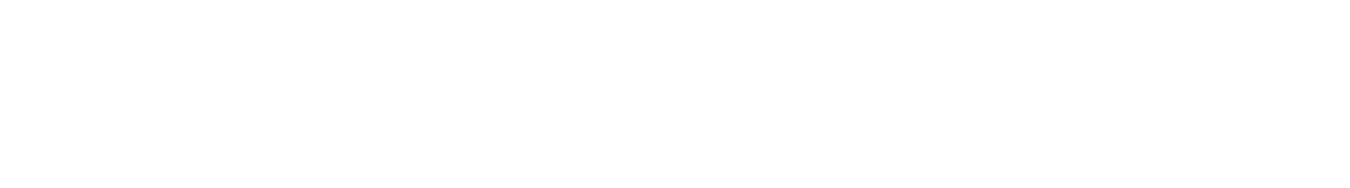 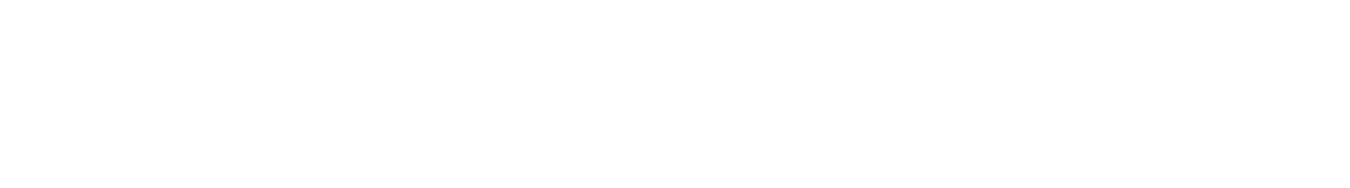 Hastane yönetimin tıbbi dokümantasyonla ilgili sorumluluğu, personel sağlanması ve eğitimi, kayıtların oluşturulması, düzenlenmesi ve saklanması, hasta dosyaları arşivi oluşturulması, dokümantasyon hizmetlerinde en iyi şekilde yararlanılmasının sağlanması, ilgili komiteler ile denetim sağlanması olarak özetlenebilir.
HASTA DOSYASININ NİTELİĞİ
Hasta Dosyasındaki Formların Önceliklendirilmesi

	Hasta dosyasında yer alan formlar önem bakımından 3’e ayrılır.

1. BİRİNCİL (PRİMER)FORMLAR
2. İKİNCİL FORMLAR
3. GEÇİCİ FORMLAR
1. BİRİNCİL (PRİMER)FORMLAR

	Bunlar hastanede hasta bakım ve tedavisi sırasında oluşturulan, onların bakımı için en temel olan ve en önemli belgelerdir. Bunlar;

• Gözlem (müşahade) kağıdı
• Ameliyata izin (muvaffakat) kağıdı
• Ameliyat kağıdı
• Anestezi kağıdı
• Otopsi raporu
2. İKİNCİL FORMLAR

	Hastaların tedavisi sırasında ihtiyaç duyulursa kullanılan belgelerdir ve adli açıdan önemlidirler.
	Bunlardan elde edilen veriler derece kağıdı ya da gözlem kağıdına yazılabilir. Asıl belgeleri dosyada saklamaya gerek kalmaz.

İkincil belgeler:
• Röntgen kağıdı
• Laboratuvar kağıtları
• Elektrokardiografi - EKG, elektroansefalografi – EEG , Manyetik Rezonans - MR
• Raporları
• İlaç ve yiyecek tabelası (Hasta tabelası)
3. GEÇİCİ FORMLAR

	Hastaların tedavi süreci içinde kullanılan fakat sonradan tedavi ve adli sorunları tartışmak açısından bir önemi olmayan bu belgelerin saklanmasına gerek yoktur.

• Derece, nabız, solunum kağıdı
• Elektrolit kağıdı
• Mayi kontrolü kağıdı
• İdrar kayıt kağıdı
SAĞLIK KAYITLARININ NİTELİĞİ
Tıbbi kayıtlar gerektiğinde kanıt olarak mahkemelere sunulabileceğinden son derece önemli belgelerdir. 
Kayıtlar ayrıntılı ve düzenli tutulmalı.
Okunaklı bir şekilde yazılmalı.
Tıbbi kayıtlar yasal belgeler olduğundan tutulması zorunludur.
SAĞLIK KAYITLARINDA DÜZELTME
Kayıtlar tutulurken hata yapılmışsa hatanın üzeri alttaki yazı okunacak şekilde çizilmeli ve yenisi yanına yazılmalıdır. Kayıtları tutan kişi düzeltmenin yanına düzeltmenin yapıldığı tarihi ve saati not ederek imzalamalıdır.
SAĞLIK KAYITLARINDA ANLAŞILABİLİRLİK
Hasta dosyalarının anlaşılabilir ve okunaklı olması son derece önemli bir konudur.

Okunaklılık sorununu çözmek için dosyalarda kompozisyon tarzında yazılardan kaçınılmalı, çeteleme, işaret koyma veya bilgisayarda yazma tercih edilmelidir.
SAĞLIK KAYITLARININ NAKLİ
Bir hekim yeni bir hastayı gördüğünde, eski tıbbi kayıtlarıyla ilgili bütün bilgileri merak eder ve etik olarakta eski kayıtların incelenmesi gerekir.
KISALTMALAR
Tıbbi kayıtların yazılması sırasında yanlış anlaşılmalara neden olacak kısaltmalar kullanılmamalıdır. Yapılan kısaltmalar herkes tarafından anlaşılır olmalı, aynı şeyi ifade etmelidir.
HASTA DOSYASINDA BULUNAN TEMEL FORMLAR
 Hasta kabul kâğıdı
 Hasta tabelası
 Doktor gözlem formu
 Hemşire gözlem formu
 Derece kağıdı
 Çıkış özeti
 Diğer formlar
HASTA KABUL KAĞIDI
Bu form yatırılacak hastalar için doldurulmaktadır. Formun alt kısmı hastanın ya da velisinin hastanede kurallara uyma ve yapılacak işlemler için hastaneye izin verme yazısını içermektedir. Hasta bu kısmı imzalar.
HASTA TABELASI
Bu form hastaya günlük vizitin de hekimin verilmesini istediği ağızdan alınacak ilaçlar, dışarıdan kullanılacak ilaçlar ve yemek çeşitlerinin yazılması içindir. Bu formun üst kısmı aynı zamanda istatistik formu olarak kullanılmaktadır.
DOKTOR GÖZLEM FORMU
Bu form hastayı tedavi eden doktor tarafından doldurur. Hasta yatağına yattıktan itibaren taburcu oluncaya kadar hekim tarafından hastanın günlük gelişimi ile ilgili gözlemlerin ve hastaya hekim tarafından yapılan tüm işlemlerin kronolojik bir sıra içinde yazıldığı formdur.
HEMŞİRE GÖZLEM FORMU
Bu form hastaya yapılan işlemlerin kliniğe kabul edildiği andan taburcu oluncaya kadar hemşire tarafından yazıldığı formdur. Hasta servise kabul edildiğinde servis hemşiresi ilk önce kliniğe kabul edildiği saat ve dakikayı kaydeder. Sonra hastaya yaptığı her işlem tarih ve saat belirterek kronolojik bir sıra içinde bu forma kaydeder.
DERECE KAĞIDI
Kliniğe yatan hastanın; solunum, nabız, derece, kan basıncı, dışkı, idrar, kusma, ağırlık ve aldığı sıvı miktarının günlük olarak hemşireler tarafından belirlenerek kaydedildiği bir formdur. 

Formun üst bölümünde hastanın kimlik bilgileri, yattığı klinik, oda ve yatak numarası ile tedaviyi takip eden doktorun isminin yazıldığı yerler bulunmaktadır
ÇIKIŞ ÖZETİ
Yatarak tedavi olan hastalara taburcu olduklarında ‘Çıkış Özeti’ verilir. 
Çıkış Özeti hastaya konulan teşhisin, yapılan tedavinin ve çıkıştan itibaren izlenecek hususların, uygulanacak tedavi şeklinin ve diğer gerekli bilgilerin kaydedildiği bir formdur. 
Çıkış özeti taburcu işleminden sonra en kısa sürede yazılmalıdır. Çıkış özeti hastanın başka bir sağlık kuruluşuna müracaatında, daha önceki sağlık durumu hakkında bilgi verdiği için önemlidir.
HASTA DOSYALARINDA BÖLÜMLENDİRME
Hasta dosyası üç bölümden oluşmaktadır:

1. Kimlik bilgisi ile ilgili bölüm
2. Hemşirelerle ilgili olan bölüm
3. Tıbbi işlemlerle ilgili bölüm
1. KİMLİK BİLGİSİ BÖLÜMÜ
Sağlık Bakanlığı’na bağlı hastanelerde yatışına karar verilen hastalar için,
Özel dal hastaneleri ve Üniversite hastanelerinde ise kuruma ilk başvuruyu yaptıkları sırada hasta dosyası çıkartılır. 
Dosya hazırlama ve kimlik bilgilerini doldurma görevi tıbbi sekreterindir. 
Daha önceden çıkartılmış bir dosya varsa “dosya istem fişi” ile birlikte “hasta dosyası arşivinden” istenir.
Hasta dosyasında yer alan “hasta kabul kağıdına” kimlik bilgileri dikkatli bir şekilde işlenir.

Ve dosyanın içine konan tüm formların ilgili kısımlarına kimlik bilgilerinin (hastanın adı, soyadı, dosya no, muayene olduğu bölüm,tarih ve hekimin adı) yazılaması görevi tıbbi sekreterindir.
2. HEMŞİRELERLE İLGİLİ BÖLÜM
Kimlik bilgileri doldurulan ve yatışı yapılan hasta ilgili kliniğe gönderilir.

Kliniklerde hastanın vital bulguları ile ilgili gözlemlerin, tedavi ve takiplerin kayıt altına alınacağı “hemşire gözlem formu” ve “hasta izlem çizelgesi” çıkartılır.
Vital bulgular (tansiyon, nabız solunum, ateş gibi) günlük olarak kaydedilir. Ayrıca hastaya verilen tedavi ve takiplerde (kilo, boy, idrar ve dışkı çıkışı, kusma, verilen ilaçlar gibi) hemşirelerce bu kağıtlara işlenir.

	Hemşire gözlem kağıtlarının saklanma zorunluluğu yoktur. Fakat otoriteler her ihtimale karşı saklanması gerektiğini savunmaktadırlar.
3. TIBBİ İŞLEMLERLE İLGİLİ BÖLÜM
Bu kısım hekimler tarafından doldurulur ve imzalanır. Bu bölümde hastaya ait kimlik bilgileri özgeçmişi soygeçmişi, şikayetleri, istenenen tetkikler yapılan müdahaleler, ön tanısı, hekim gözlem ve istekleri, çıkış tarihi, son durumu ve kesin tanısı, kontrolünün olup olmadığı, varsa rapor sonuçları otopsi bulguları yer alır.
SORULAR
Hasta dosyasının mülkiyeti kime aittir?

a. Hastaneye
b. Arşive
c. Doktora
d. Hastaya
e. Sosyal Güvenlik Kurumuna
2.	 Aşağıdakilerden hangisi hasta        dosyalarındaki birincil belgelerden değildir?

a. EKG
b. Gözlem (müşahade) kağıdı
c. Ameliyata izin kağıdı
d. Otopsi raporu
e. Anestezi kağıdı
3.	Dosyalama da kullanılan renklerde pembe hangi sayıyı ifade etmektedir?

a. 0
b. 3
c. 4
d. 6
e. 8
59832 dosya numarası aşağıdakilerden hangisine karşılık gelmektedir?

a. Siyah, yeşil, pembe, mavi, turuncu
b. Siyah, yeşil, kahverengi, mor, gri
c. Siyah, yeşil, pembe, turuncu, mavi
d. Siyah, yeşil, pembe, sarı, mavi
e. Siyah, yeşil, pembe, kırmızı, mavi
5. Aşağıdakilerden hangisi niteliksel analizde incelemez?
 a.	Tıbbi kayıtların tutarlı ve doğru olup olmadığı,
 b.	Hastaneye yatışın uygun olup olmadığı,
 c.	Form ve kayıtların tam olup olmadığı
 d.	Hasta dosyasında olması gereken bütün    formların ve raporların bulunup bulunmadığını, olması gereken sırada olup olmadığını,
 e.	Kayıtların tam ve zamanında tutulup tutulmadığı
CEVAPLAR
1. A
2. A
3. E
4. C
5. D
KAYNAKÇA
Başkent üniversitesi Yayınları, Ankara, 2005.
Sağlık Bakanlığı, Yayın No:450
Meb.gov.tr. modüller
http://www.who.int/classifications/icd/ICDRevisinon .pdf.
http://www.istanbulsaglik.gov.tr/w/mev/mev_yeni/pdf/gen_cerrahi_mudahele.pdf
http://fbe.atauni.edu.tr/eajm/Makaleler\1991\1991-2\10.pdf
Artukoğlu, A; (2002) Tıbbi Dokümantasyon Ankara: Türksev Yayıncılık
Çatalca, H (200) http://www.merih.com
Demircan A. (1996) Tıbbi Dokümantasyon Tokat: Gaziosman paşa Üniversite Yayını